1988 – 8888 peoples movement for  Democracy – U Maung Maung left for exile1991 – founding of the FTUB ( in exile with three members ) 1992  - FTUB started working with ICFTU and IUF.1992  - FTUB attended ILC through the IUF portfolio and presented  the Forced labor / Child labor /FoA status1996 – joined Democratic Alliance of Burma and with the help of the ICFTU affiliates opened offices in -  NSW / Washington DC / Tokyo - Australia Burma Council, Norwegian Burma Committee, Danish Burma Committee2000  Nov – 279th  ILO Governing Body implements article (33)                                                                                                          Forced labor Convention 1930 ( No 29). Sanctions start 2009 – ITUC member ( at ITUC  founding Congress in Berlin )2010 founding Congress of  FTUB ( in exile )2012 – return to Burma   2014  Nov  28, 29  Second Congress of  FTUB  and  founding Congress of  CTUM  2015  receive Confederation registration2015 till now Workers Delegate for Myanmar to the ILC.  ( most representative Trade Union )   Building up the CTUM
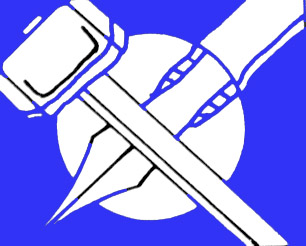 Chief Registrar of Ministry of Labour, Employment and Social Security presenting  CTUM Registration
23rd  July 2015
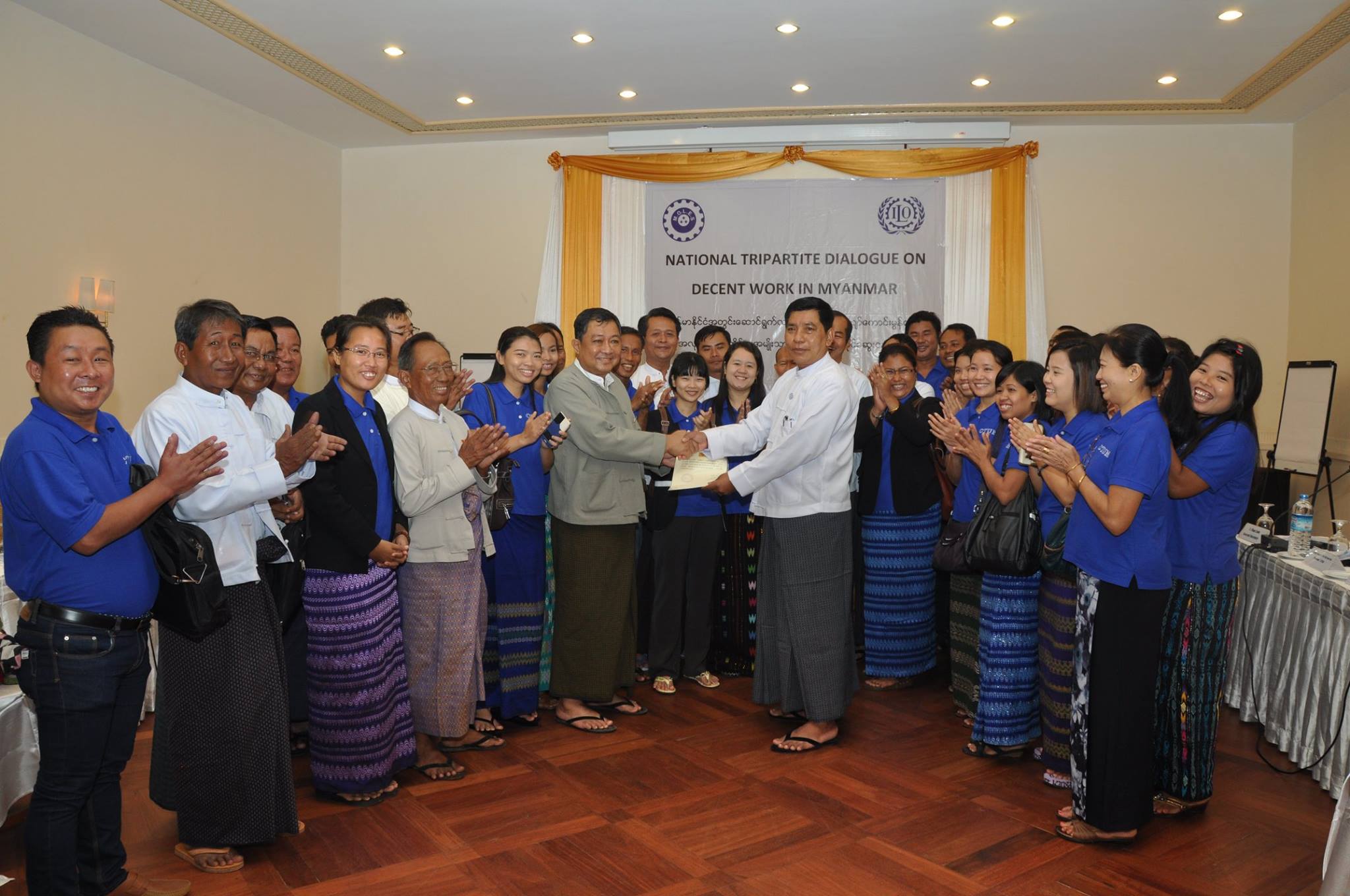 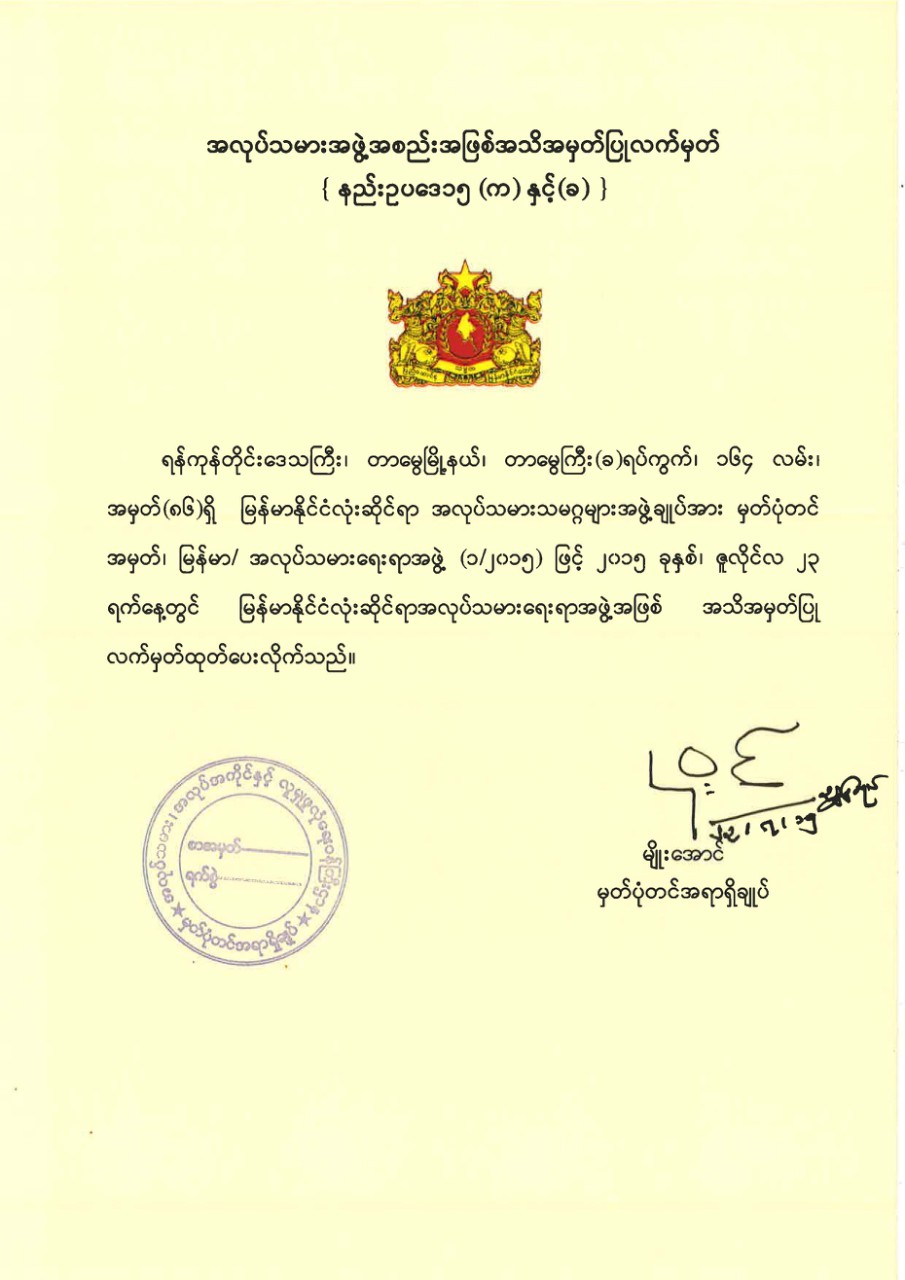 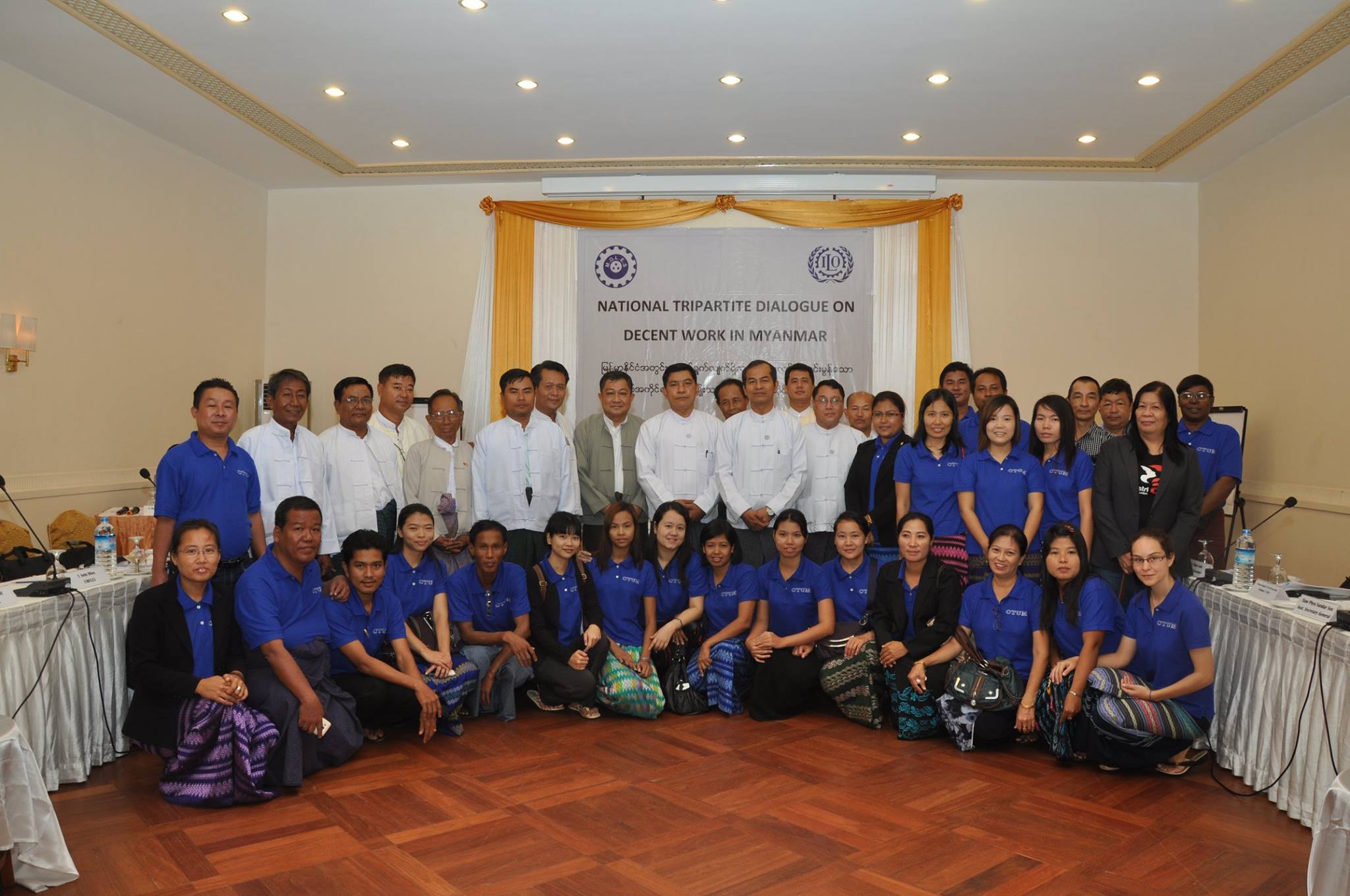 National Tripartite Dialogue Forum
National Minimum Wage Committee
National Social Security and Social Protection Committee
National Child Labour Elimination Committee
Labour Law Reform
Trade and Employment Committee
Occupational Safety and Health Committee
National Skills Setting and Skills Development Committee
National Communication Committee
Comparison of minimum wages in ASEAN
Pong-Sul Ahn, ILO ROAP, 2018.
Second Minimum Wage
(From 2015 Sept 01 to 2018 May 14)
CTUM’s Proposed Minimum Wage was 6600 kyats
National Minimum Wage Committee decided 4800 kyats
72.72 of CTUM’s proposed Minimum Wage.
CTUM proposed Minimum Wage shall cover every worker.
National Minimum Wage Committee decided to cover the employers who have 10 workers and above
Wage Dispute Settlement in Construction Sector
Workers are from Special Economic Zones
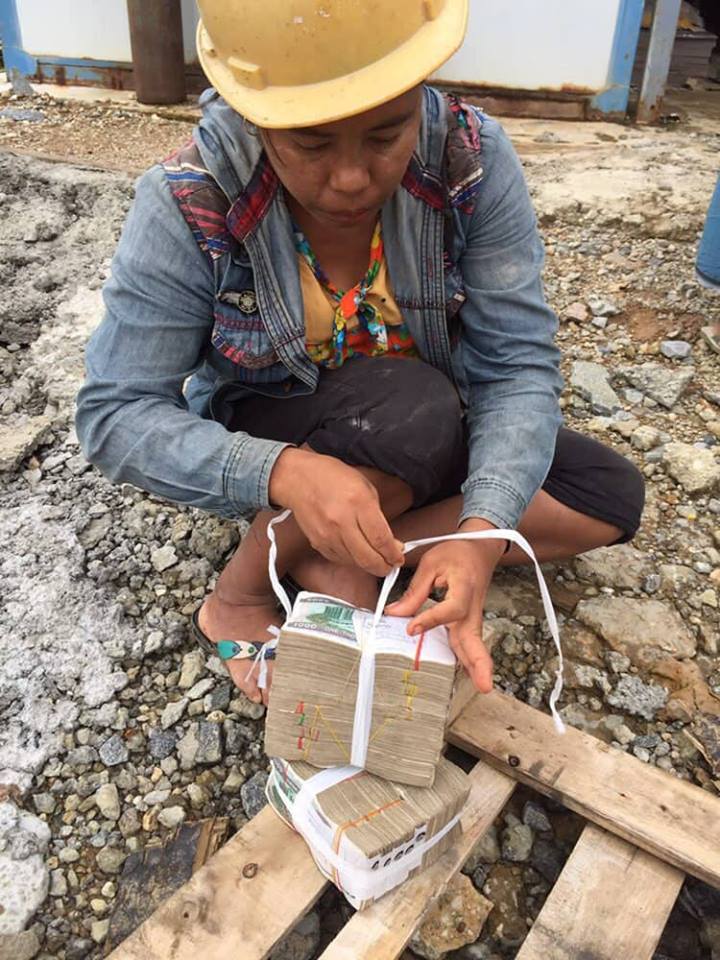 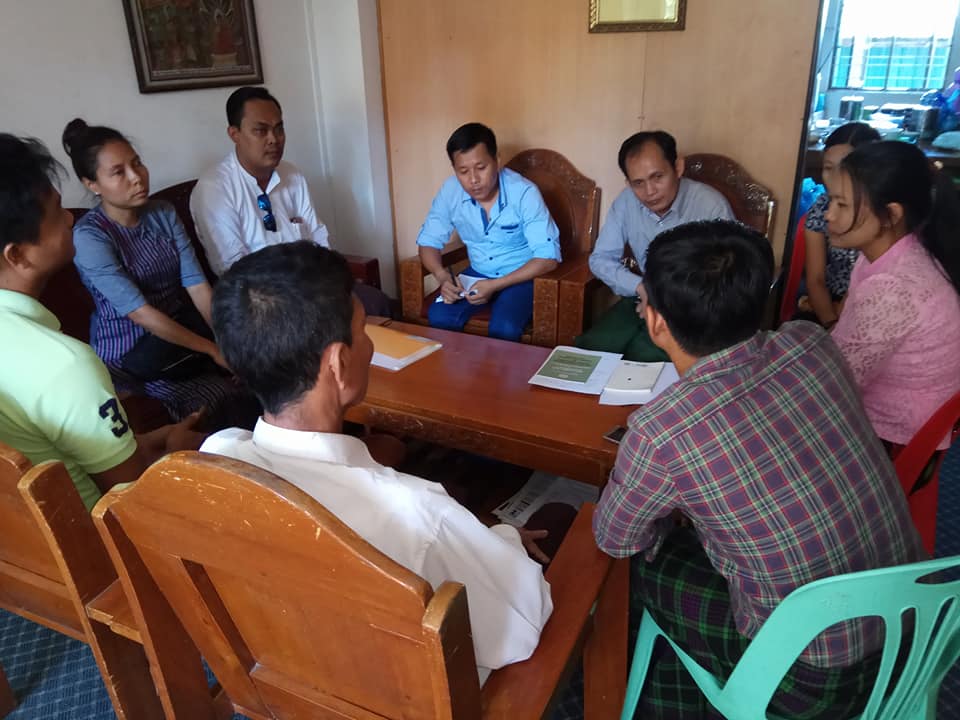 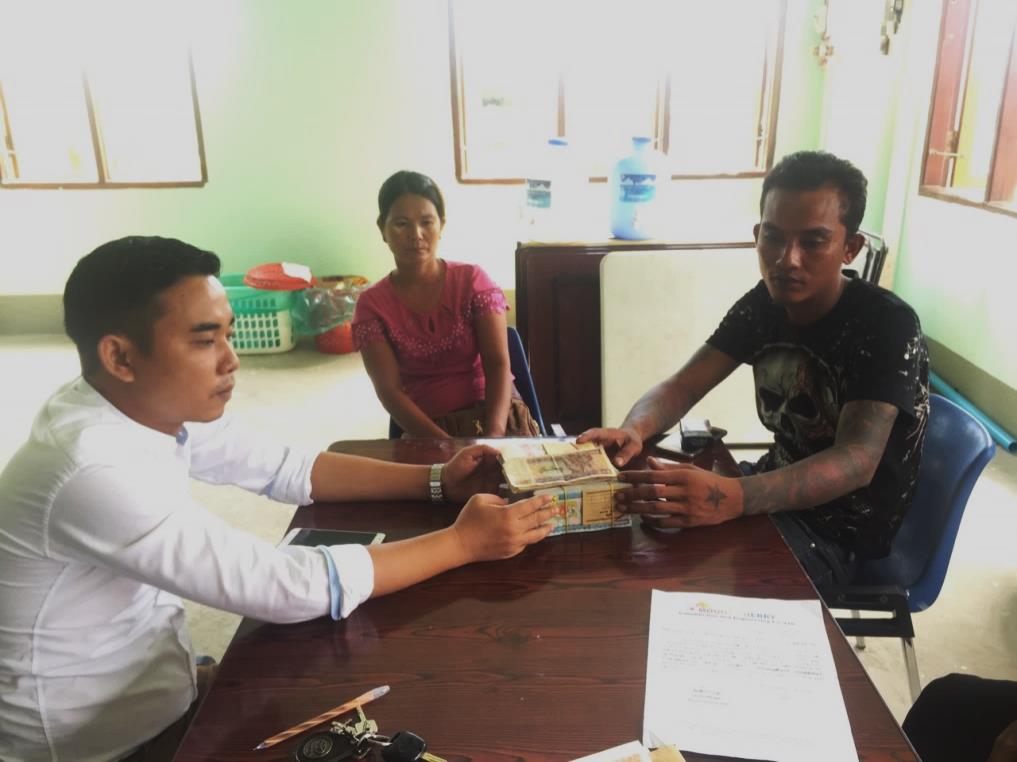 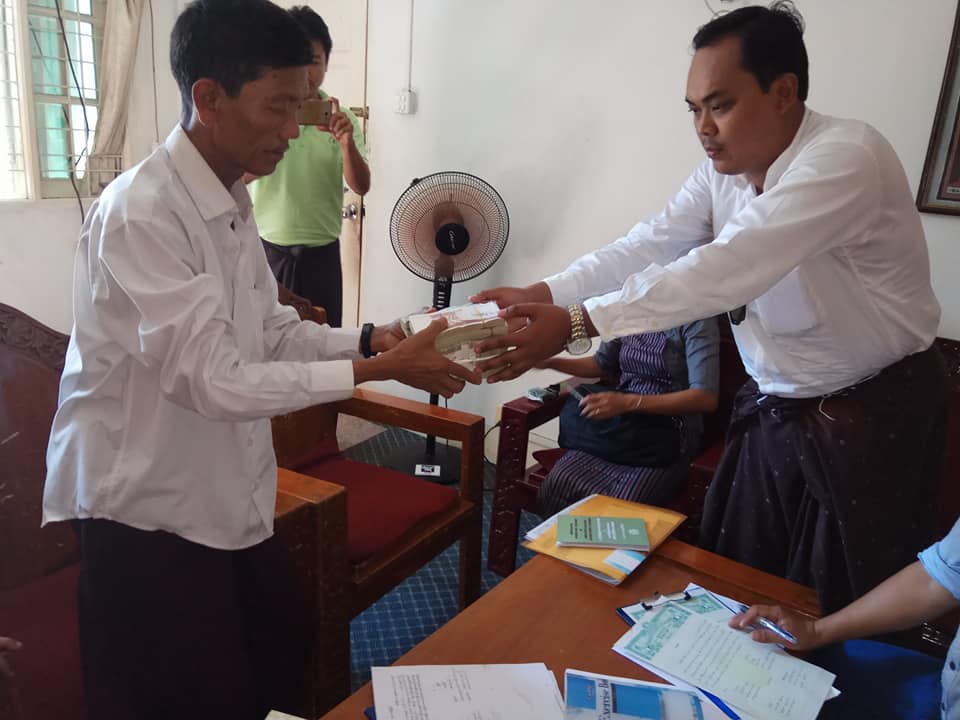 7
2018 March 28
2018 March 5 Meeting with ACT
CTUM+MICS consultation meeting on Minimum Wage2018 March 16
2018 March 16
Workers Groups’ Proposed Dispute Resolution System
Interest Based Dispute
Right Based Dispute
compulsory
compulsory
Workplace
Coordinating
Committee (WCC)
Workplace
Coordinating
Committee (WCC)
compulsory
compulsory
Township Level
Conciliation Body
Township Level
Conciliation Body
compulsory
Voluntary (right to strike or right to lock out can be exercised)/Industrial Action can be exercised by parties between these two steps)-

Both parties must agree to go to AC.
Competent Courts/Special Courts/Labour Courts – must make sure to have judges/layers/the period should be shortened. Etc.
Arbitration 
Council
Binding Award by consensus
Binding Award
Appealing
Appealing
Supreme Court